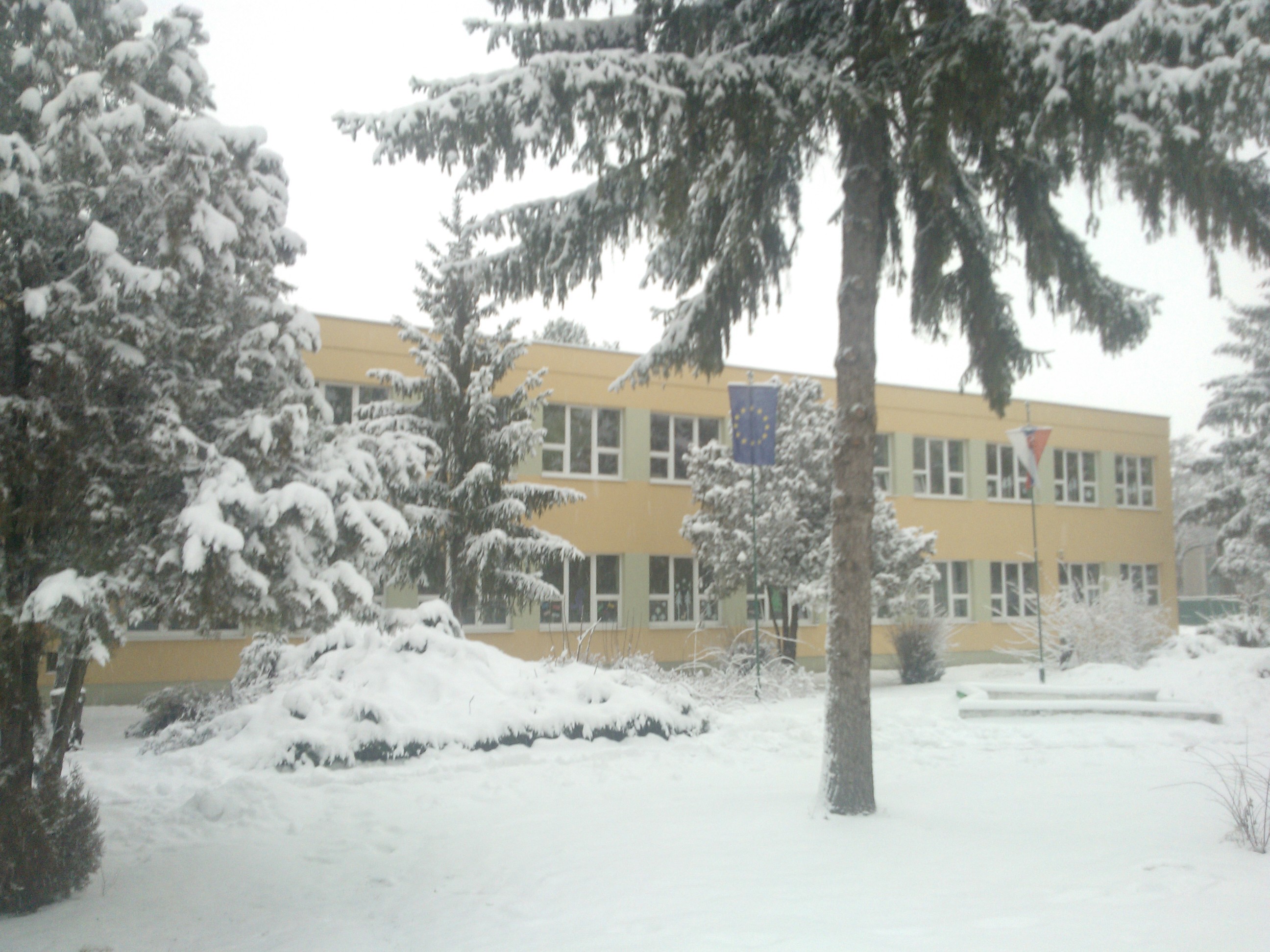 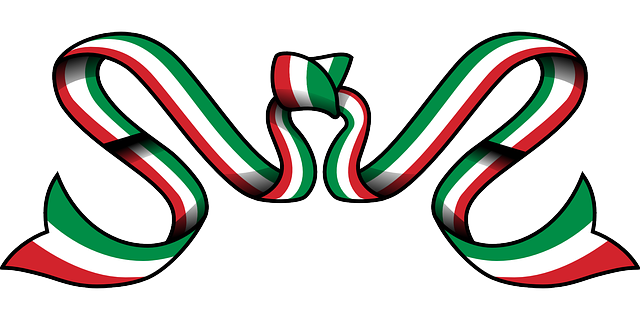 Magyar Tannyelvű Alapiskola Felsőpatony
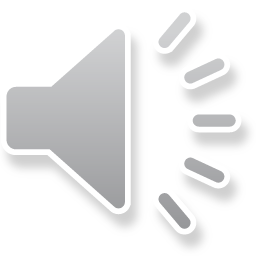 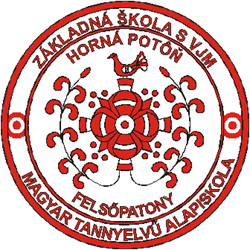 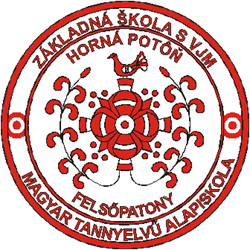 ÜNNEPVÁRÓ2022. november 26. – 8:00 órától
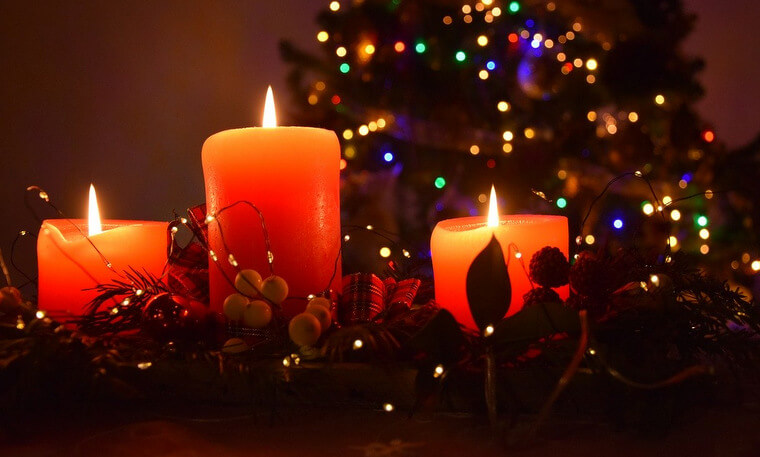 A FELSŐPATONYI MAGYAR TANNYELVŰ ALAPISKOLA SZÜLŐI SZÖVETSÉGE szeretettel meghív minden kedves érdeklődőt a kultúrház előtt tartandó ünnepváróra, ahol kézműves termékek, koszorúk, mézeskalácsok, sütemények megvásárlásával tudják támogatni iskolánk diákjait.
KÉZMŰVES FOGLALKOZÁS2022. december 5. – 13:00 órától
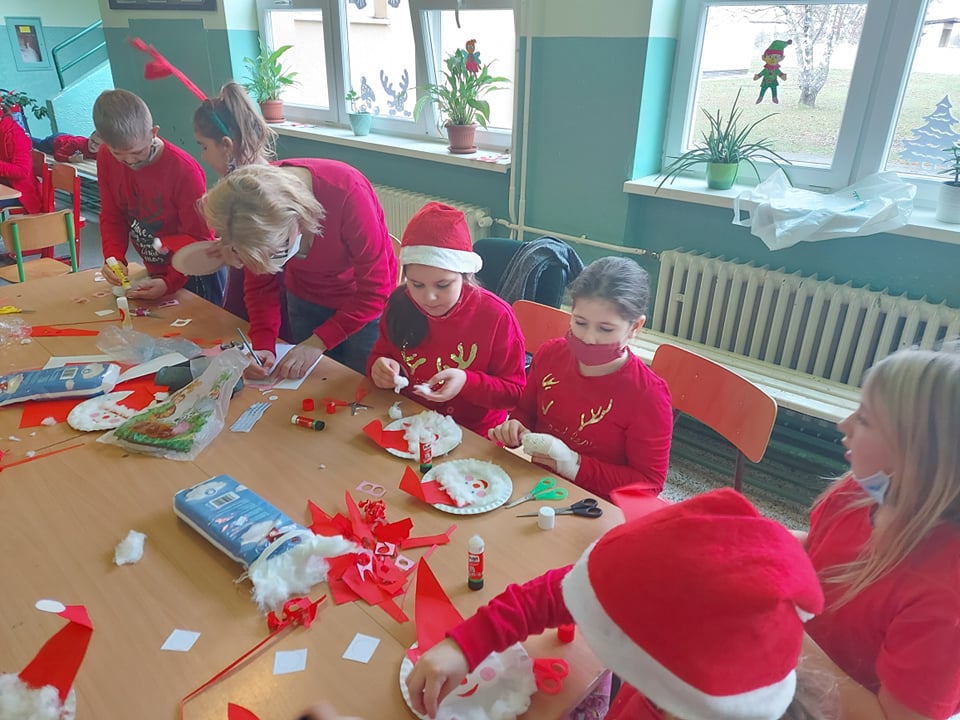 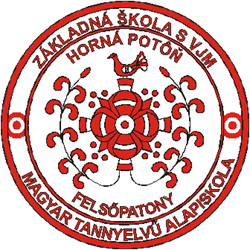 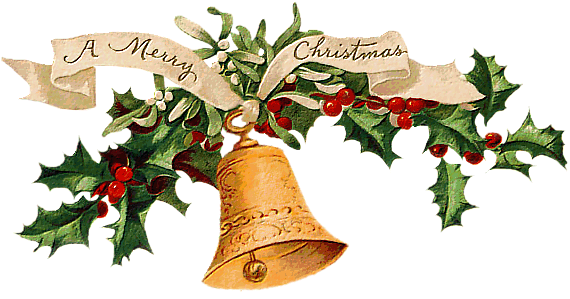 KARÁCSONYI MŰSOR2022. december 22. – 10:00 órától
Szeretettel várunk minden kedves szülőt
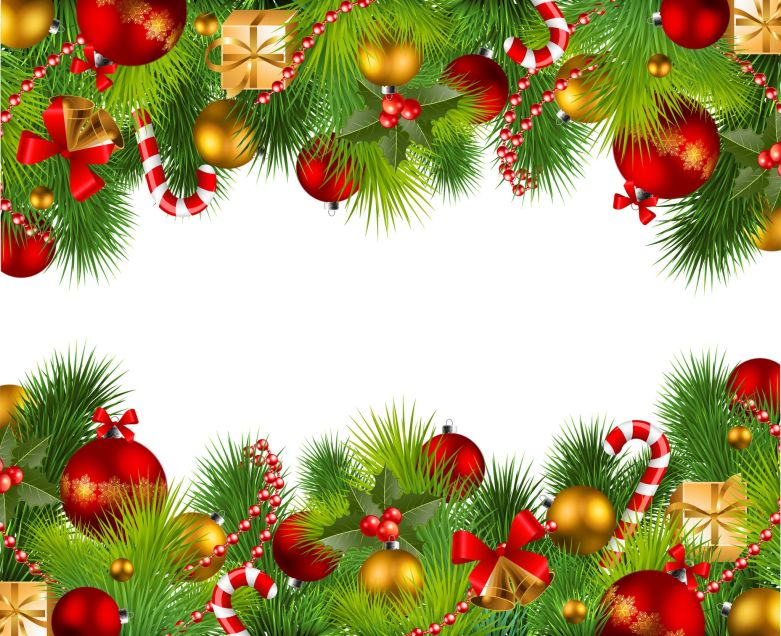 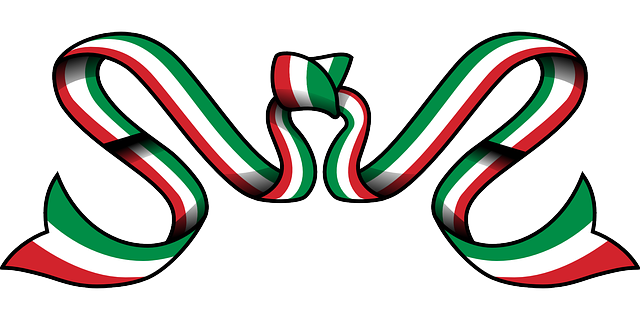 SZAVALÓVERSENY2022. december 21.
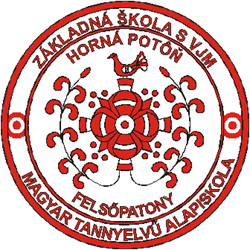